Practical Mobile computing
Custom checkbox
Fourth class IT&CS
Mhanad ali
Custom check box
الهدف من البرنامج هو لتاشير حقل الصندوق ليتحول من حالة  عدم تاشير حالة تاشير المربع
Design the layout
Drag and drop two object from widget
1- two text view 
A- for click on checkbox
B- for unchecked 
2- Check box
The layout of design
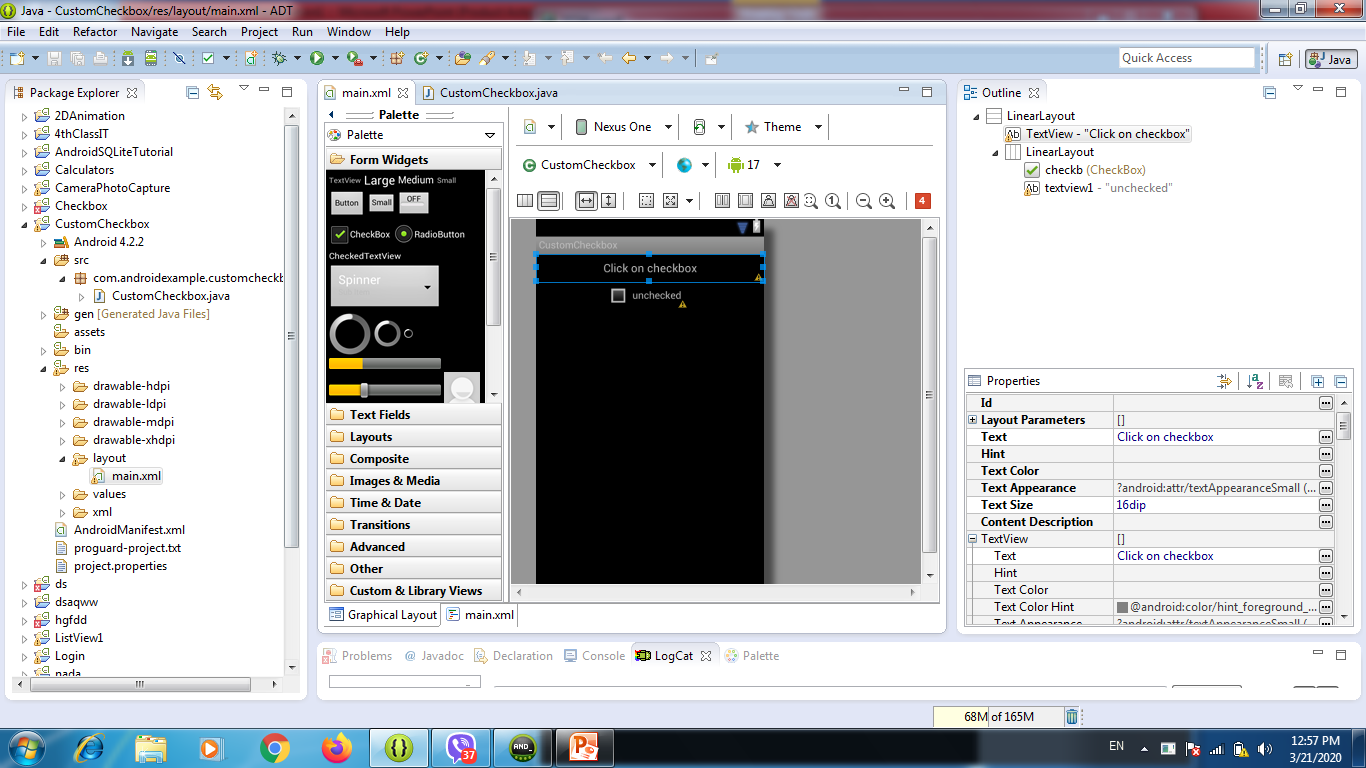 Code of XML
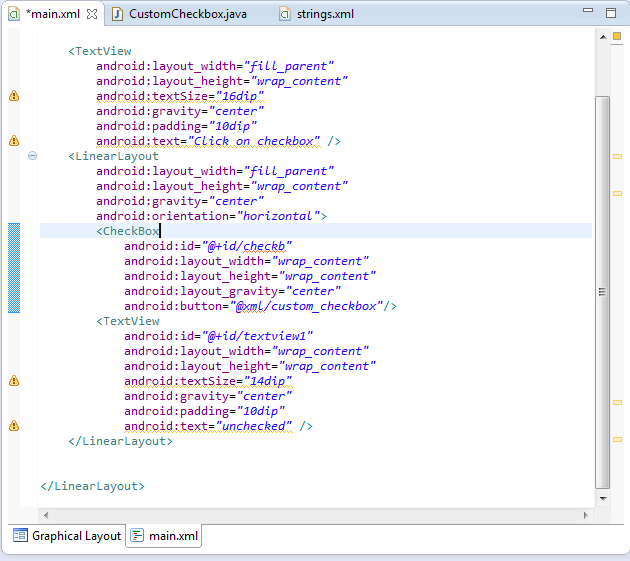 Properties of click on checkbox(textview)
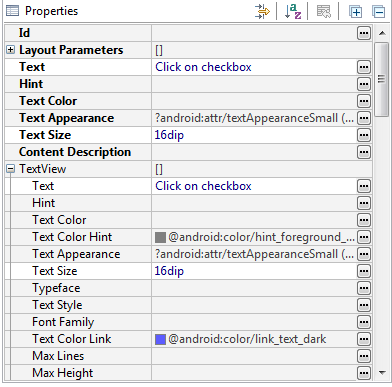 Uncheckedbox
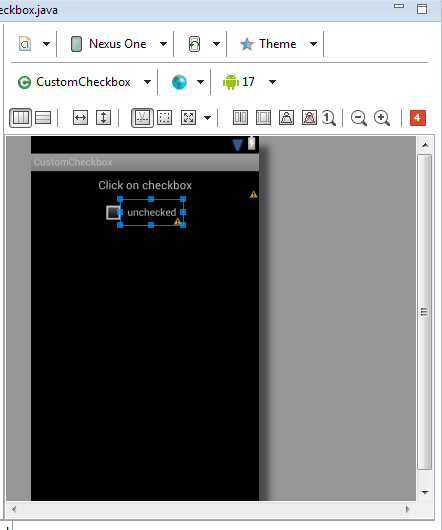 Properties for textview1(unchecked)
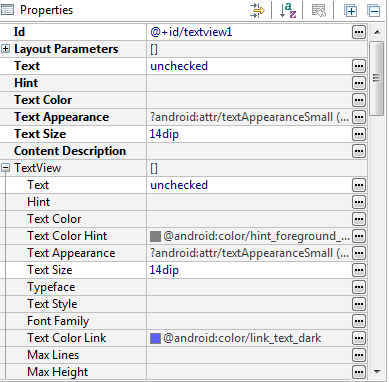 Checkbox button
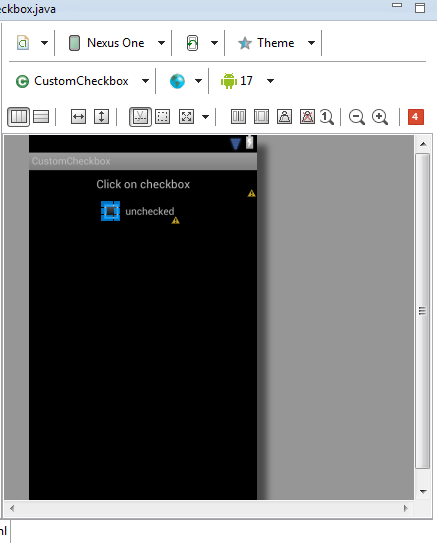 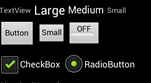 Properties of checkbox button
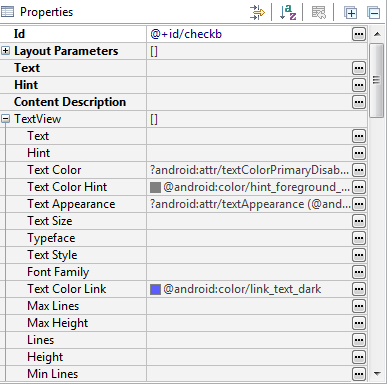 The value of string
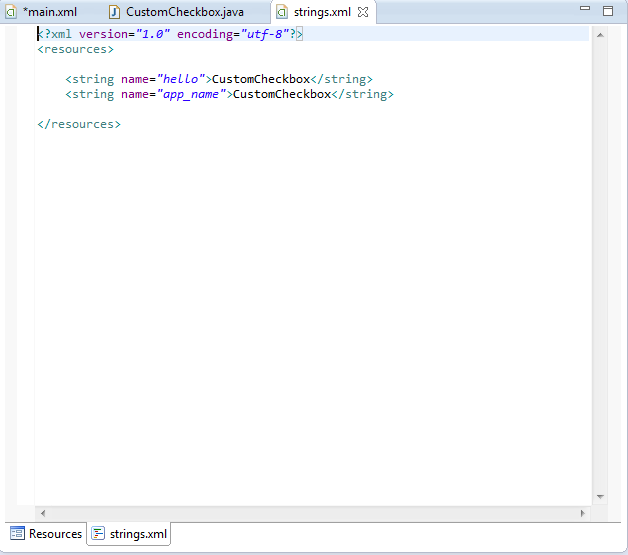 Code of java1
package com.androidexample.customcheckbox;

import android.app.Activity;
import android.os.Bundle;
import android.view.View;
import android.view.View.OnClickListener;
import android.widget.CheckBox;
import android.widget.TextView;

public class CustomCheckbox extends Activity implements OnClickListener {
    /** Called when the activity is first created. */
    @Override
    public void onCreate(Bundle savedInstanceState) {
        super.onCreate(savedInstanceState);
        setContentView(R.layout.main);
        
        CheckBox checkb  = ( CheckBox ) findViewById( R.id.checkb );
        checkb.setOnClickListener(this);
        
    }
AVD when unchecked
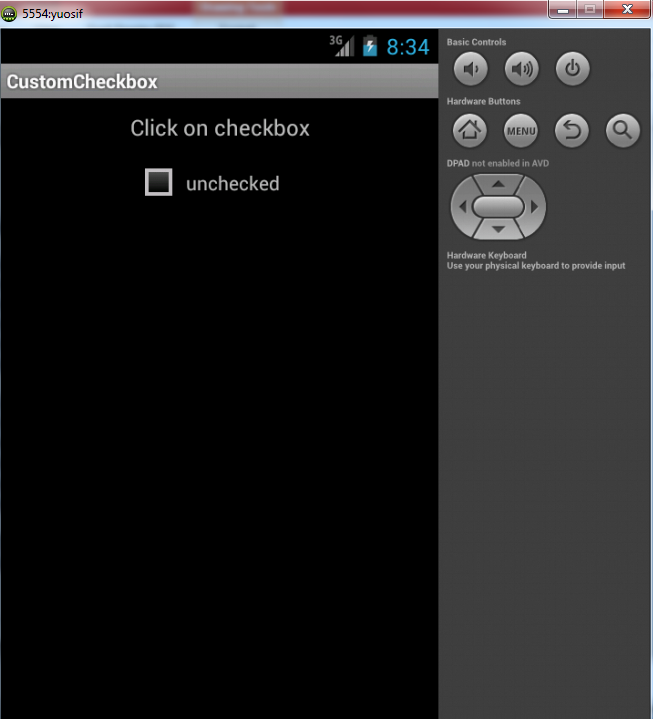 AVD when checked
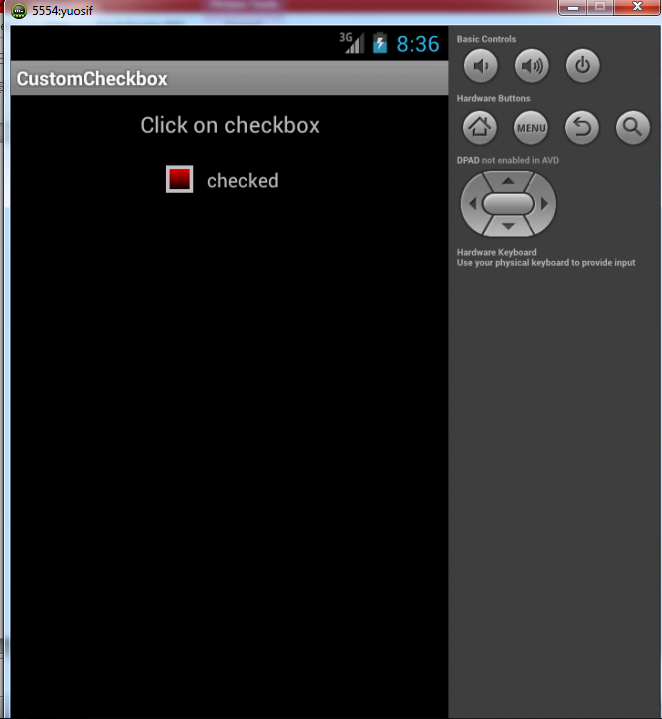 Code of java2
@Override
	public void onClick(View v) {
		
		TextView output = (TextView)findViewById(R.id.textview1);
				
		if (((CheckBox)v).isChecked()) {
			output.setText("checked");
		} else {
			output.setText("unchecked");
		}
	}
}